How we think about ourself and others often reveals the type of wisdom we employ
What we think...eventually leads to what we say and what we do.
This is true for mundane things: “James” or “Jacob”?
More importantly, how we view ourself and others: “James” or “Jacob”
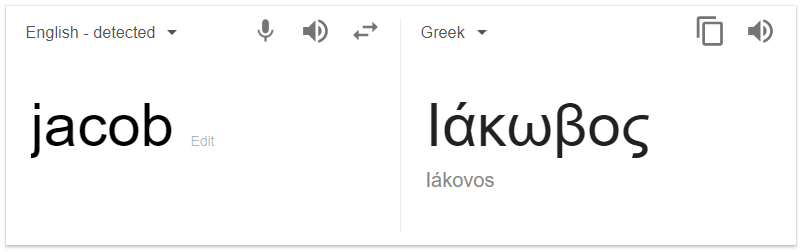 We often judgeourselves and/or others
The warnings:
Of others – “Who are you to judge anotherʻs servant?” Rom. 14:4 (Matt. 7:1; Col. 2:16ff)
Of self - “Don’t think you are better than you really are.” Rom. 12:3b
Jame = “The Book of Proverbs for the New Testament”
This letter is filled with what to do with wisdom and how to get it. Jas. 1:5
From there is slew of proverbial statements sets the tone for the wisdom each person needs to employ. Jas. 1:9-11
Central Point of (heavenly) Wisdom:Jas. 1:19-27
Heavenly wisdom employs the “Shema”
How we treat others. Jas. 2 (vs. 8-9)
How we speak to others. Jas. 3 (vs. 2-3)
How we judge (think of) others. Jas. 4 (vs. 11-12)
It is either heavenly or demonic.Jas. 3:13-18
Which wisdom do you practice?